The webinar will start momentarily.
2023 Construction Economic Update and Exclusive Forecast
By: Anirban Basu, MPP, MA, JD, PhD Sage Policy Group Inc.
Sponsored By
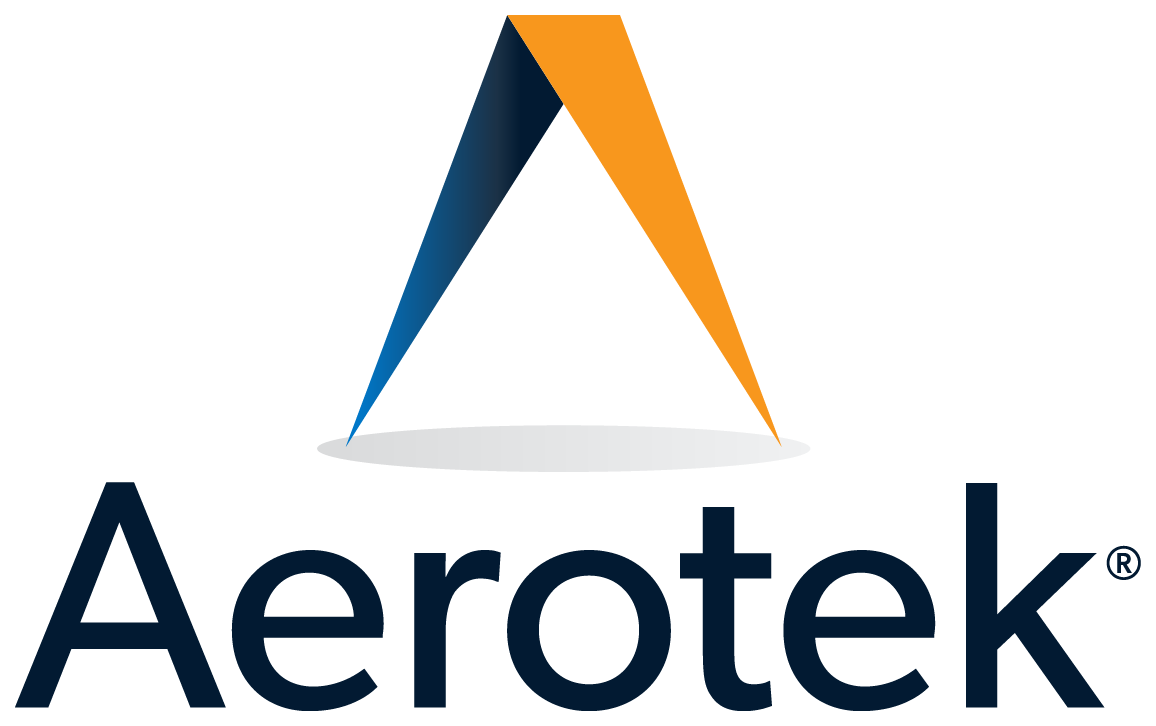 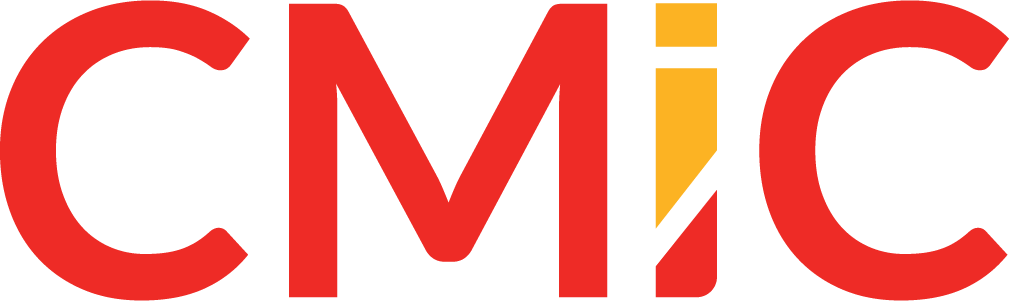 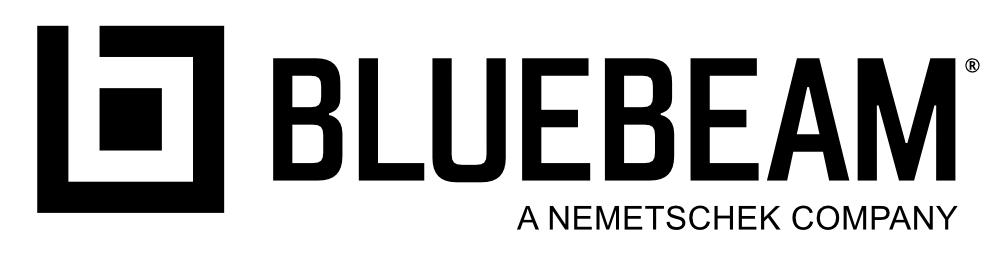 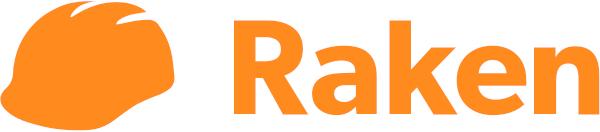 Thank You to Our Sponsors for Making This Webinar Possible
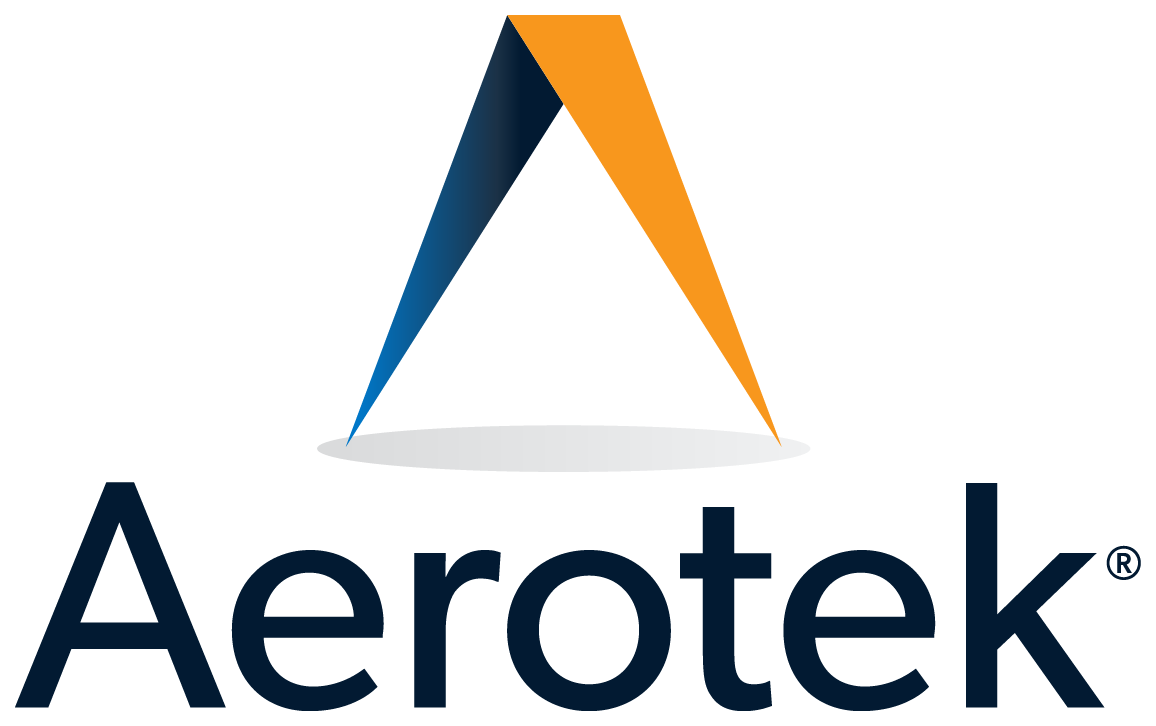 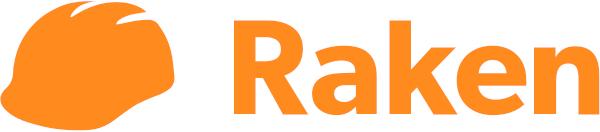 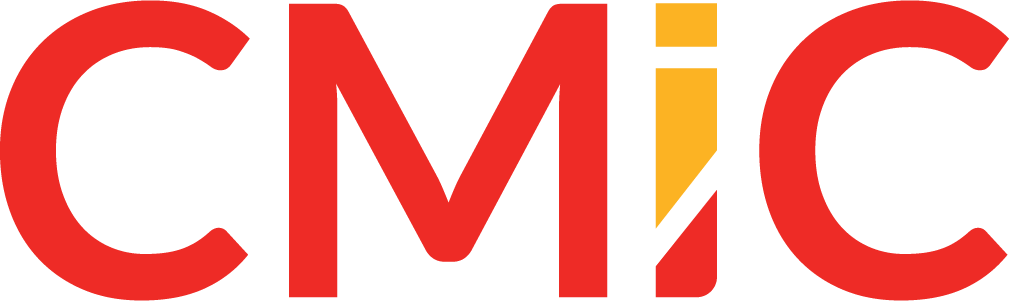 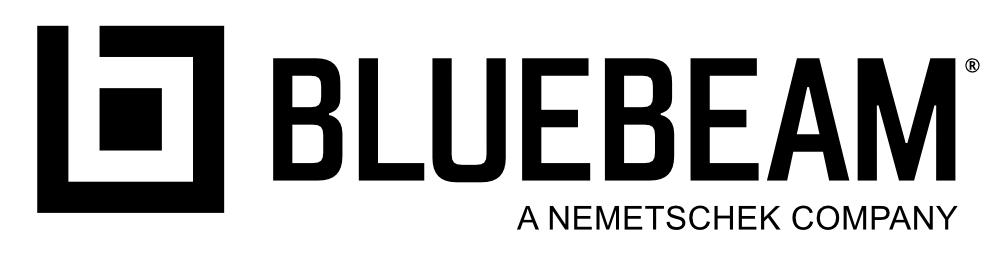 2023 Construction Economic Update and Exclusive Forecast
By: Anirban Basu
MPP, MA, JD, PhD
Sage Policy Group Inc.
On Behalf of
Construction Executive
Dec. 14, 2022
2022: A Look Back
Global Inflation Forecasts: Serial Upside Surprises
Source: International Monetary Fund, World Economic Outlook, October 2022
[Speaker Notes: Copyright terms: commercial use of data from database OK with citation; other conditions
	All copyright terms: https://www.imf.org/external/terms.htm
	Copyright terms regarding commercial use of data: https://www.imf.org/external/terms.htm#:~:text=SPECIAL%20TERMS%20AND%20CONDITIONS%20PERTA	INING%20TO%20THE%20USE%20OF%20DATA]
U.S. Consumer Price Index (NSA)12-Month % Change, 2000 – November 2022
Source: U.S. Bureau of Labor Statistics
[Speaker Notes: NSA graph: https://fred.stlouisfed.org/graph/?g=QCit
SA graph: https://fred.stlouisfed.org/graph/?g=JTzb

All Items-SA/NSA, Index value: https://fred.stlouisfed.org/graph/?g=R7Rf
All Items Less Food & Energy-SA/NSA, Index value: https://fred.stlouisfed.org/graph/?g=R7Rn

Linking and Copyright Information: https://www.bls.gov/bls/linksite.htm]
Inputs to Construction PPI12-Month % Change, 2001 – November 2022
Source: U.S. Bureau of Labor Statistics. Note: Data are not seasonally adjusted
[Speaker Notes: WPUIP2300001

Linking and Copyright Information: https://www.bls.gov/bls/linksite.htm]
A Statement is Not Enough
“…Inflation has risen, largely reflecting transitory factors...”
(FOMC Statement, June 2021)
“…Inflation has risen, largely reflecting transitory factors...” 
(FOMC Statement, July 2021)
“…Inflation is elevated, largely reflecting transitory factors...”
(FOMC Statement, September 2021)
“…Inflation is elevated, largely reflecting factors that are expected to be transitory…”
(FOMC Statement, November 2021)
“Supply and demand imbalances related to the pandemic and the reopening of the economy have continued to contribute to elevated levels of inflation.”
(FOMC Statement, December 2021)
“…These problems have been larger and longer lasting than anticipated, exacerbated by waves of the virus. As a result, overall inflation is running well above our 2 percent longer-run goal and will likely continue to do so well into next year.” (FOMC Chair Jerome Powell, December 2021)
Source: Federal Reserve
[Speaker Notes: https://www.federalreserve.gov/monetarypolicy/fomccalendars.htm

Specific Statement Dates
April: FOMC statement/Press release, April 28, 2021
June: Federal Reserve FOMC Statement/Press Release, June 16, 2021
July: Federal Reserve FOMC Statement/Press Release, July 28, 2021
September: Federal Reserve FOMC Statement/Press Release, September 22, 2021 
November: Federal Reserve FOMC Statement/Press Release, November 3, 2021]
Federal Funds Target Range, Upper Limit
Source: Board of Governors of the Federal Reserve System
[Speaker Notes: https://fred.stlouisfed.org/series/DFEDTARU]
POLL: Which of these is the leading challenge for your company today?
Supply chain and/or materials issues
Skills/worker shortages
Insufficient demand for construction services
Availability of financing for projects/project work
None of the above
CE Webinar Audience Poll Results: “Which of these is the leading challenge for your company today?”
Economic Update
U.S. Gross Domestic Product, 1990–2022Q3
Source: U.S. Bureau of Economic Analysis     *2022Q3: 2nd estimate
[Speaker Notes: Adjust horizontal axis range using “select data”]
U.S. Labor Force Participation Rate, 1950 – November 2022
Source: U.S. Bureau of Labor Statistics     *Civilian Labor Force Participation Rate, Ages 16+
[Speaker Notes: https://fred.stlouisfed.org/series/CIVPART
LNS11300000 

Linking and Copyright Information: https://www.bls.gov/bls/linksite.htm]
U.S. Job Openings, 2015 – October 2022
Source: U.S. Bureau of Labor Statistics
[Speaker Notes: https://fred.stlouisfed.org/series/JTSJOL
Job openings (000s): JTS000000000000000JOL 
Quits (000s): JTS000000000000000QUL 

Linking and Copyright Information: https://www.bls.gov/bls/linksite.htm]
Net Change in U.S. JobsMay 2020 – November 2022
Source: U.S. Bureau of Labor Statistics
[Speaker Notes: US Total Nonfarm (SA): CES0000000001
U.S. Unemployment Rate LNS14000000]
U.S. Nonfarm Employment by Industry SectorFebruary 2020 v. November 2022
Source: U.S. Bureau of Labor Statistics
Unemployment Rates, 25 Largest MetrosOctober 2022
U.S. Unemployment Rate: 3.7%
Source: U.S. Bureau of Labor Statistics, 
Local Area Unemployment Statistics (LAUS) program. 
Note: data are not seasonally adjusted.
[Speaker Notes: Linking and Copyright Information: https://www.bls.gov/bls/linksite.htm]
The Pain of Price Stability
“While higher interest rates, slower growth, and softer labor market conditions will bring down inflation, they will also bring some pain to households and businesses. These are the unfortunate costs of reducing inflation. But a failure to restore price stability would mean far greater pain.” 
(FOMC Chair Jerome Powell, August 2022)
Source: Federal Reserve
[Speaker Notes: https://www.federalreserve.gov/monetarypolicy/fomc.htm
https://www.federalreserve.gov/monetarypolicy/fomccalendars.htm

Specific quote links
June 2021: https://www.federalreserve.gov/newsevents/pressreleases/monetary20210616a.htm
January 2022: https://www.federalreserve.gov/monetarypolicy/fomcpresconf20220126.htm
August 2022: https://www.federalreserve.gov/newsevents/speech/powell20220826a.htm
November 2022: https://www.federalreserve.gov/monetarypolicy/fomcpresconf20221102.htm]
15-Year & 30-Year Fixed Mortgage Rates 1995 – December 2022*
*Week ending 12/8/2022
Source: Freddie Mac
[Speaker Notes: Weekly: 
https://fred.stlouisfed.org/graph/?g=pHTO
http://www.freddiemac.com/pmms/archive.html 
Monthly: 
https://fred.stlouisfed.org/graph/?g=pPxM
http://www.freddiemac.com/pmms/pmms15.htm
http://www.freddiemac.com/pmms/pmms30.htm]
U.S. Residential Building Permits1995 – October 2022
Source: U.S. Census Bureau
[Speaker Notes: http://www.census.gov/construction/nrc/
8:30A
Historical data, Housing Units Authorized in Permit‐Issuing Places

Citing Our Internet Information: https://www.census.gov/about/policies/citation.html]
Architecture Billings Index2008 – November 2022
Source: The American Institute of Architects
[Speaker Notes: Most recent release: 
http://new.aia.org/press-releases/6576939-demand-for-design-services-continues-to-sl
http://new.aia.org/press-releases?query=
http://new.aia.org/resources/10046-the-architecture-billings-index
http://www.architectmagazine.com/]
ABC Construction Backlog Indicator2012 – November 2022
Source: Associated Builders and Contractors; Sage
Nonresidential Construction Spending by Subsector February 2020 v. October 2022
Source: U.S. Census Bureau
[Speaker Notes: https://www.census.gov/construction/c30/c30index.html

Citing Our Internet Information: https://www.census.gov/about/policies/citation.html]
Construction Materials PPI12-Month % Change as of November 2022
Inputs to 
Construction Industries: 
+11.9% YOY
Source: U.S. Bureau of Labor Statistics. Note: Data are not seasonally adjusted
[Speaker Notes: WPUIP2300001

Linking and Copyright Information: https://www.bls.gov/bls/linksite.htm]
Total Nonresidential Construction SpendingCurrent/Constant Dollars, 2006 – 2022
Source: U.S. Census Bureau; U.S. Bureau of Labor Statistics    
 *Adjusted with U.S. Bureau of Labor Statistics Consumer Price Index, All Urban Consumers, U.S. City Average
[Speaker Notes: Index 2015=100: https://fred.stlouisfed.org/graph/?g=VwGT
Current dollars: https://fred.stlouisfed.org/graph/?g=VwGW]
POLL: Over the last three months, how has your company’s backlog fared?
It has risen considerably
It has risen slightly
It has remained about the same
It has declined slightly
It has declined considerably
CE Webinar Audience Poll Results: "Over the last three months, how has your company’s backlog fared?"
2023: A Look Ahead
ABC Construction Confidence Index2012 – November 2022
Source: Associated Builders and Contractors; Sage
ABC Construction Confidence IndexFebruary 2020 v. November 2022
Source: Associated Builders and Contractors; Sage
U.S. Manufacturers’ New Orders: Consumer Goods1992 – October 2022
Source: U.S. Census Bureau. Note: Due to the nature of nondurable goods, the reporting figure for both their Shipments and New Orders will be identical.
[Speaker Notes: NOTE: Due to the nature of nondurable goods, the reporting figure for both their Shipments and New Orders will be identical.

Citing Our Internet Information: https://www.census.gov/about/policies/citation.html

Census M3: https://www.census.gov/manufacturing/m3/index.html
Graph of 1. shipments consumer nondurables** 2. new orders consumer durables: https://fred.stlouisfed.org/graph/?g=JBIt

Manufacturers' New Orders: Consumer Durable Goods: https://fred.stlouisfed.org/series/ACDGNO
Manufacturers' Value of Shipments: Consumer Nondurable** Goods: https://fred.stlouisfed.org/series/ACNGVS
**Due to the nature of nondurable goods, the reporting figure for both their Shipments and New Orders will be identical.]
Philly Fed Manufacturing Business Outlook Survey Future Delivery Times, 2008 – November 2022
Future Delivery Times forecasts the change in delivery time over the next six months for reporting manufacturing firms.
Source: Federal Reserve Bank of Philadelphia     *The diffusion index is calculated by taking the percent reporting increases and subtracting the percentage reporting decreases.
U.S. recessions
[Speaker Notes: *See notes on seasonal adjustment process for 2022 below
This graph: https://fred.stlouisfed.org/graph/?g=L2ep
Philly Fed Manufacturing Business Outlook Survey: https://www.philadelphiafed.org/surveys-and-data/regional-economic-analysis/manufacturing-business-outlook-survey
Future delivery time: https://fred.stlouisfed.org/series/DTFDFSA066MSFRBPHI
All FRED data series from Philly Fed Manufacturing Business Outlook Survey: https://fred.stlouisfed.org/release?rid=351

“Future Delivery Time forecasts the change in delivery time over the next six months for reporting manufacturing firms. The diffusion index is calculated by taking the percent reporting increases and subtracting the percentage reporting decreases. 
Current Delivery Time reports the change in delivery time compared to the previous month for reporting manufacturing firms. The diffusion index is calculated by taking the percent reporting increases and subtracting the percentage reporting decreases.”

Recessions:
https://fredhelp.stlouisfed.org/fred/data/understanding-the-data/recession-bars/
https://fred.stlouisfed.org/series/USRECQM
https://fred.stlouisfed.org/series/USRECM

**Manufacturing Business Outlook Survey – Seasonal Adjustment Process for 2022, 06 Jan ’22
In January of each year, the Federal Reserve Bank of Philadelphia calculates new seasonal adjustment factors for the upcoming year for the Manufacturing Business Outlook Survey using data through December of the previous calendar year and publishes historical data revisions that incorporate these new seasonal factors.
However, due to atypical volatility at the onset of the pandemic as well as ongoing uncertainty about the pandemic’s impacts on seasonal factors, we have not incorporated data from 2020 or 2021 and are re-using factors for 2020 for both 2021 and 2022. Therefore, we have not revised the historical data.
Seasonal factors for 2022 are based on the U.S. Census Bureau's Census X-12 program for 50 years of data through December 2019, and seasonal factors for the 12 months of 2022 as well as the 12 months of 2021 repeat the factors for the 12 months of 2020, which were projected in January 2020 using the X-12-ARIMA method. https://www.philadelphiafed.org/surveys-and-data/regional-economic-analysis/mbos-seasonal-adjustment-process-for-2022]
Projected Growth in Output by Select Global Areas, 2023
2023 Global Output Growth Forecast: +2.7%
Source: International Monetary Fund, World Economic Outlook, October 2022
Major Economic Forecasts for U.S. GDP Growth
Source: IMF; OECD; World Bank
[Speaker Notes: https://www.imf.org/en/Publications/WEO
https://www.worldbank.org/en/publication/global-economic-prospects 
https://www.oecd.org/economic-outlook/november-2022#gdp
http://www.oecd.org/economic-outlook/#gdp-projections 
https://fas.org/sgp/crs/row/R46270.pdf]
POLL: Where do you expect your company’s profit margins to be a year from now?
Substantially higher
Slightly higher
About the same
Slightly lower
Substantially lower
CE Webinar Audience Poll Results: "Where do you expect your company’s profit margins to be a year from now?"
Looking Ahead
This will be a year of growth, but 2023 will be very different.
The economy will remain unbalanced, with supply struggling to keep up with demand – Ukraine/Russia and Omicron/China/Europe hampering recovery.
Along with rising wages amidst the Great Resignation, that translates into higher-than-average economywide inflation in 2022 & 2023 (stagflation, anyone?).
Yes, I’m an economist, so I am forecasting interest rates to increase.
Q&A
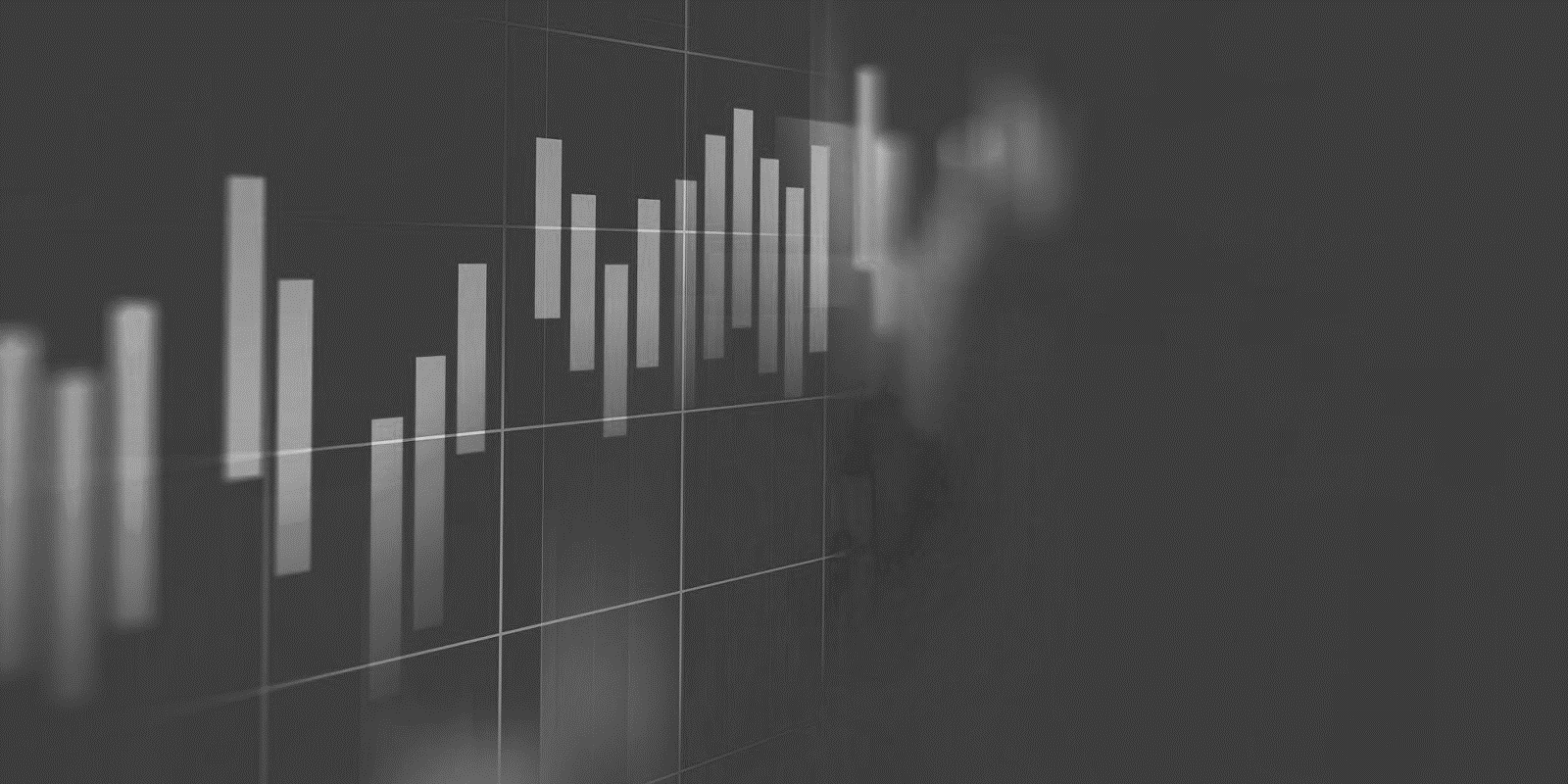 Follow Construction Executive on Twitter @ConstructionMag

Subscribe to Construction Executive magazine (print, digital or both), CE Webinars and CE This Week all at once. ConstructionExec.com/subscribe

Subscribe to CE’s free weekly newsletter, CE This Week, for economic forecasts, workforce strategies, business tips and legal strategies, legal and regulatory advice and more—every week. CEThisWeek.com
And a huge thank you to our sponsors for making this webinar possible
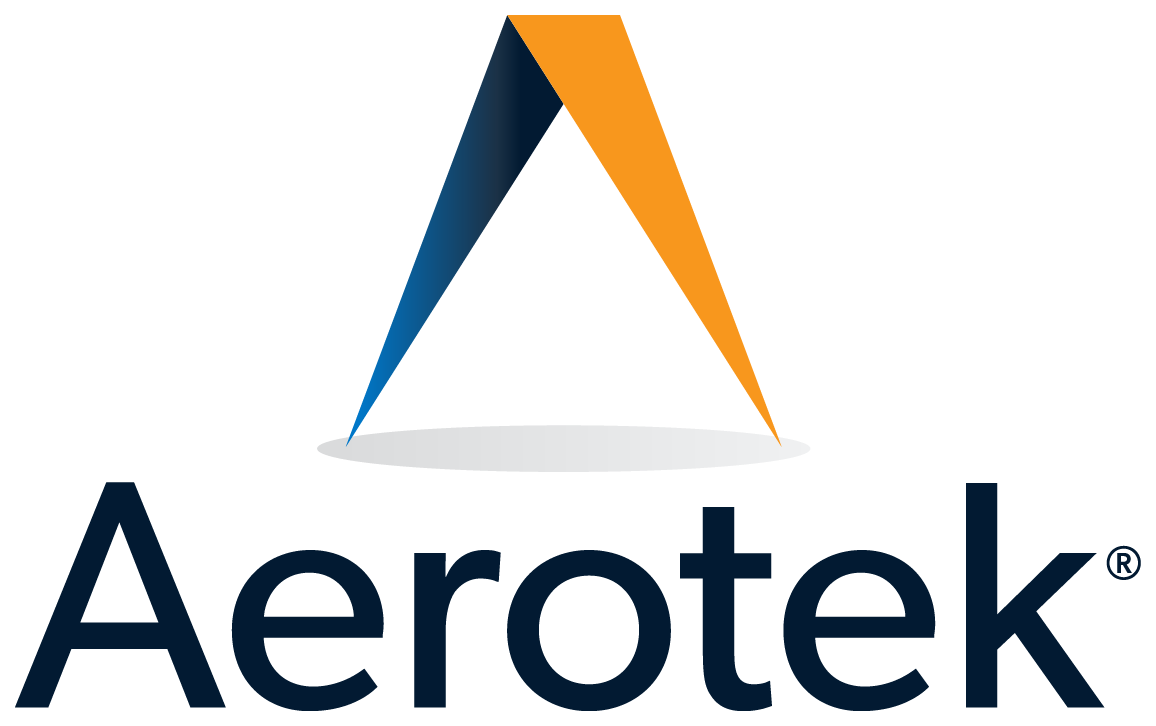 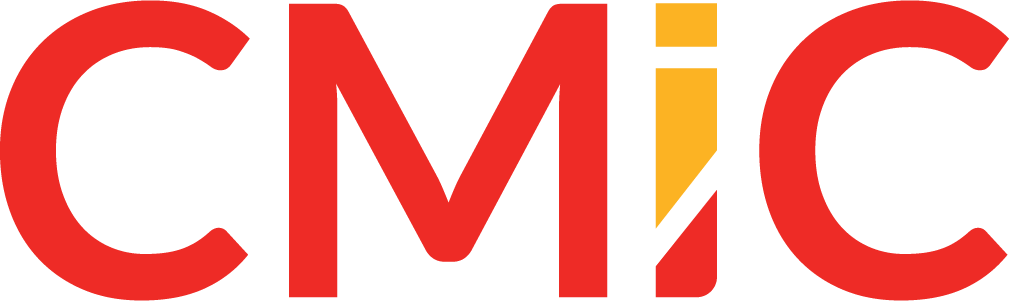 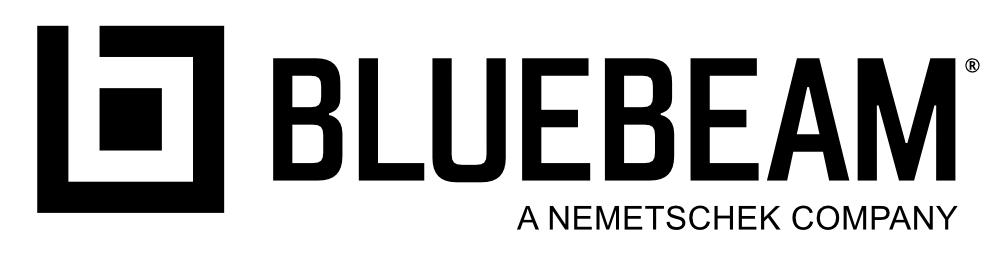 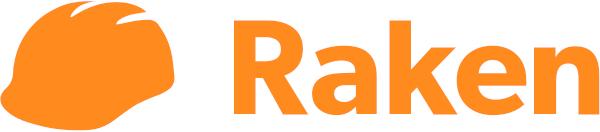 Thank You
Please contact us when you require economic research & policy analysis: www.sagepolicy.com
Sign up for our newsletter at Basu.substack.com
Free subscribers get:
An overview of the jobs report on the first Friday of every month
Occasional posts on specific economic & policy related subjects
Paid subscribers get: 
A “Week in Review” post every Friday covering all the economic data releases, the best things I read, and, of course, my absence of humor
A monthly Q&A session
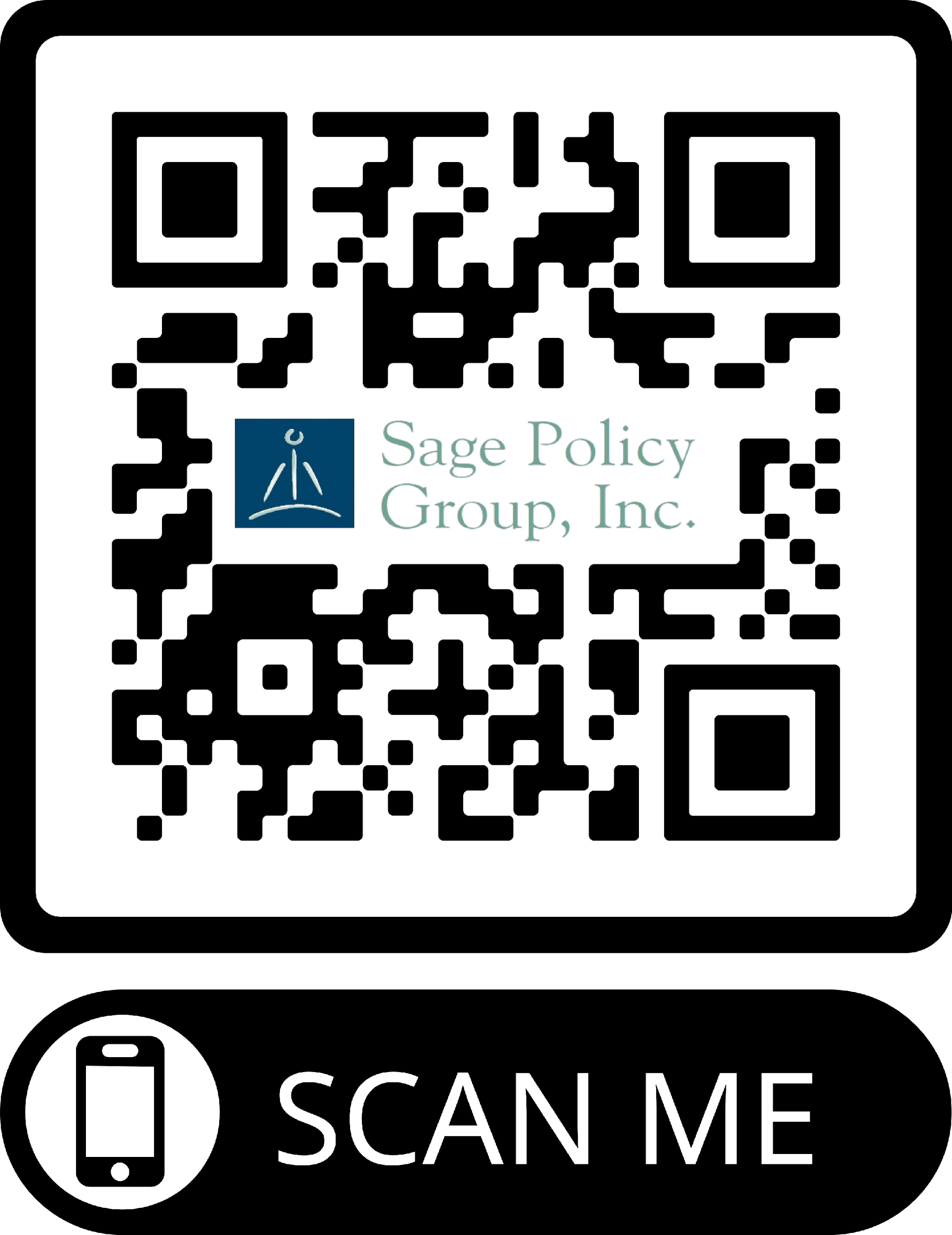